Wiercenie: narzędzia do obróbki otworów, wiertarki, prace wykonywane na wiertarkach.
Karolina Krzysztofik
Wierceniem  nazywa się wykonywanie otworów w pełnym materiale za pomocą narzędzia skrawającego zwanego wiertłem. 
W czasie obróbki wiertło wykonuje ruch obrotowy i  posuwowy,  a  przedmiot obrabiany jest nieruchomy. Wiertło usuwa obrabiany materiał w postaci wiórów tworząc walcowy otwór, przy czym średnica otworu odpowiada średnicy wiertła.
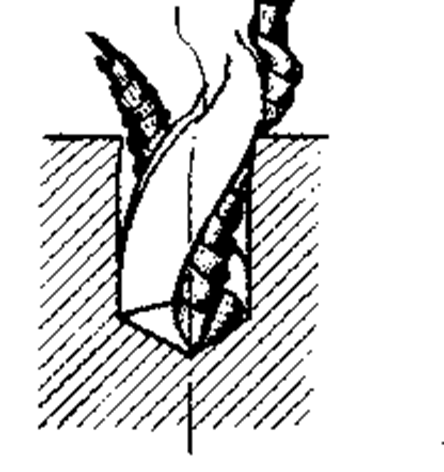 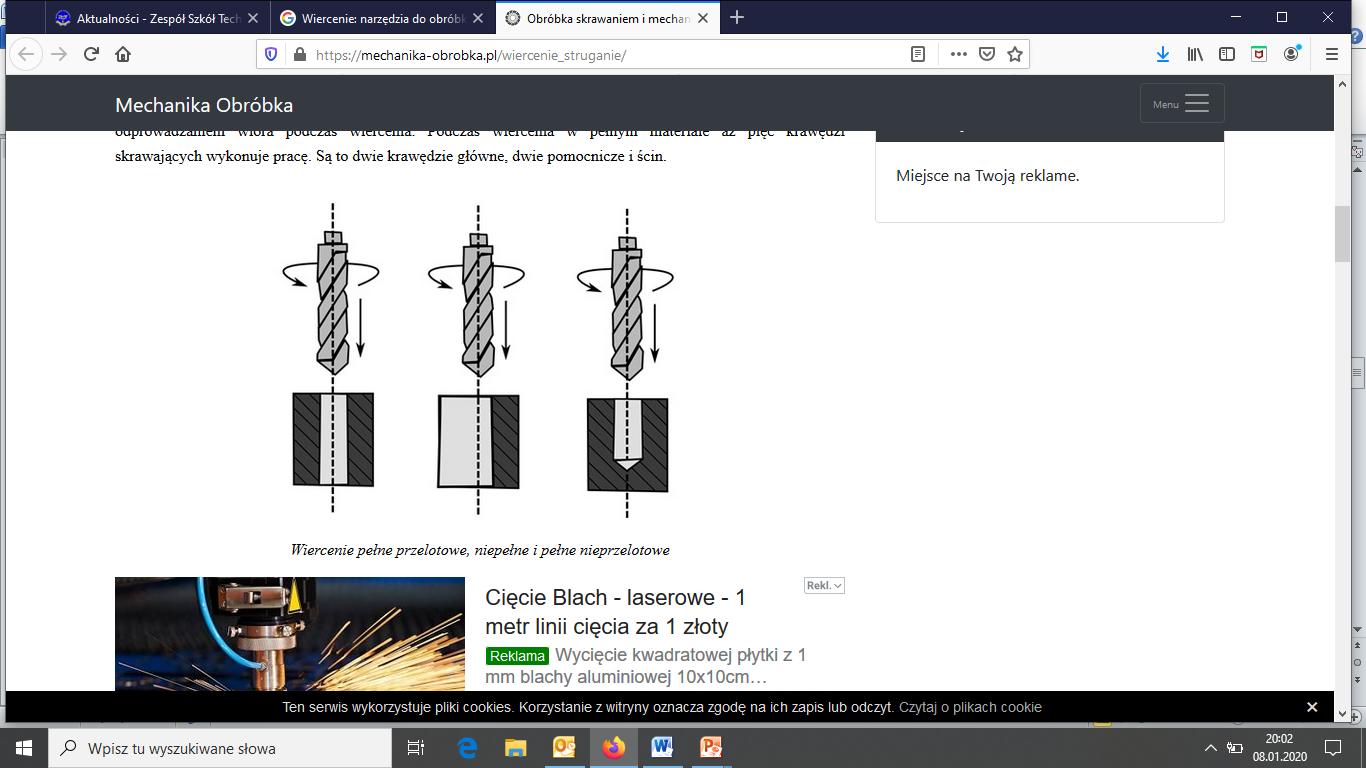 WIERTŁO I JEGO BUDOWA
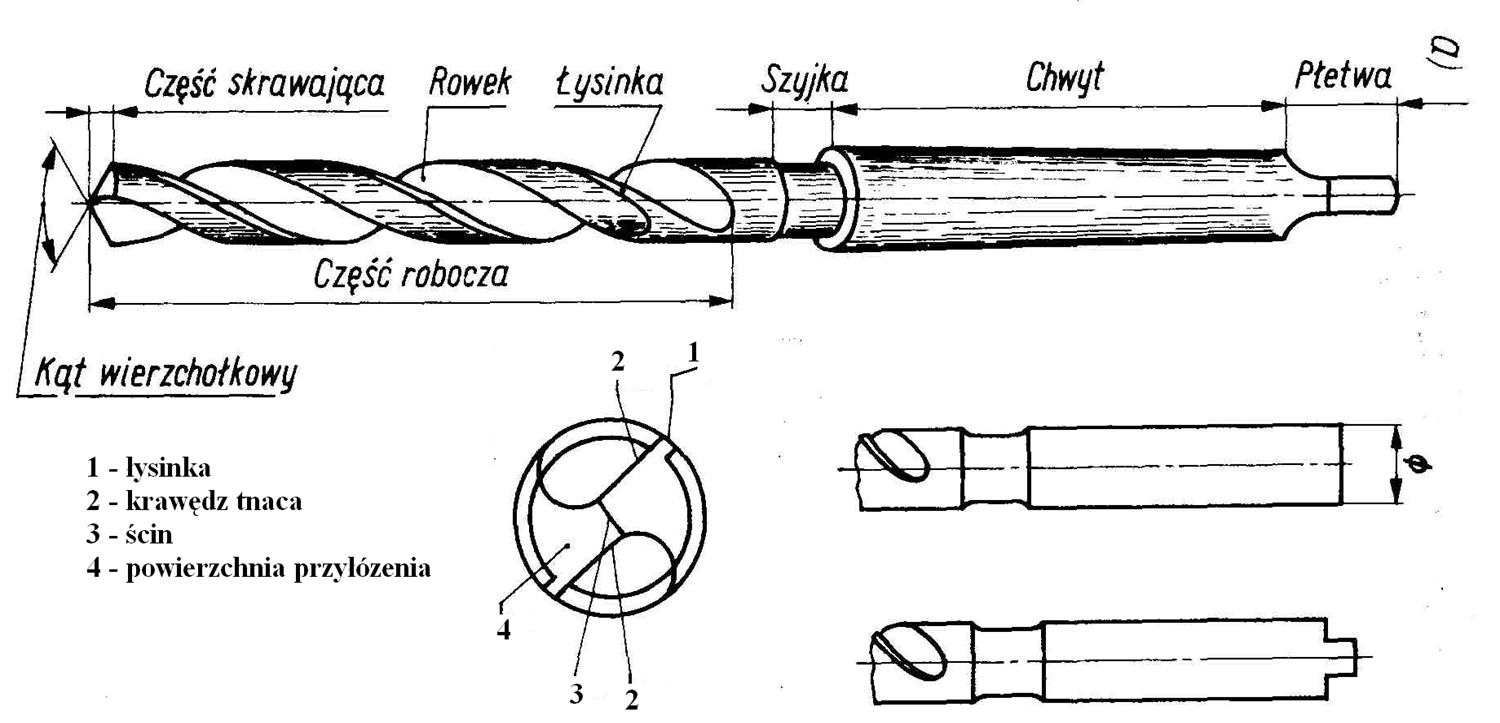 RODZAJE WIERTEŁ: 

Do najbardziej popularnych wierteł zaliczamy:
A – do metalu z ostrzem stalowym, 
B – do drewna kręte, 
C – do betonu z ostrzem z węglików, 
D – do drewna piórkowe, 
E – uniwersalne do metalu lub betonu 
	z ostrzem z węglików (tzw. "widiowe") 
F – do blach, 
G – uniwersalne (do metalu, drewna, tworzyw). 

Rodzaje chwytów wierteł:
1, 2 – chwyt walcowy, 
3 – chwyt SDS Plus, 
4, 5 – chwyt sześciokątny, 
6 – chwyt walcowy z trzema płaszczyznami, 
7 – chwyt wtykowy ¼ cala (do wkrętarki).
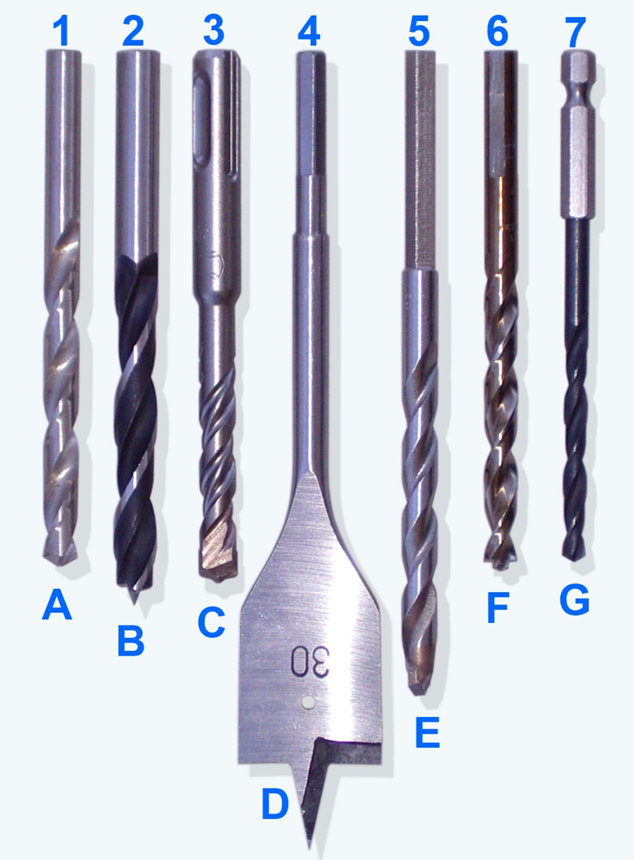 OPERACJE WCHODZĄCE W SKŁAD WIERCENIA:

POGŁĘBIANIE
ROZWIERCANIE
POWIERCANIE
POGŁĘBIANIE
NAWIERCANIE
Pogłębianie- Jest to powiększanie na pewnej długości wykonanego wcześniej otworu w celu ścięcia ostrych krawędzi otworu lub wykonania wgłębiania na umieszczenie walcowego lub stożkowego łba wkręta lub nitu za pomocą narzędzia zwanego pogłębiaczem.
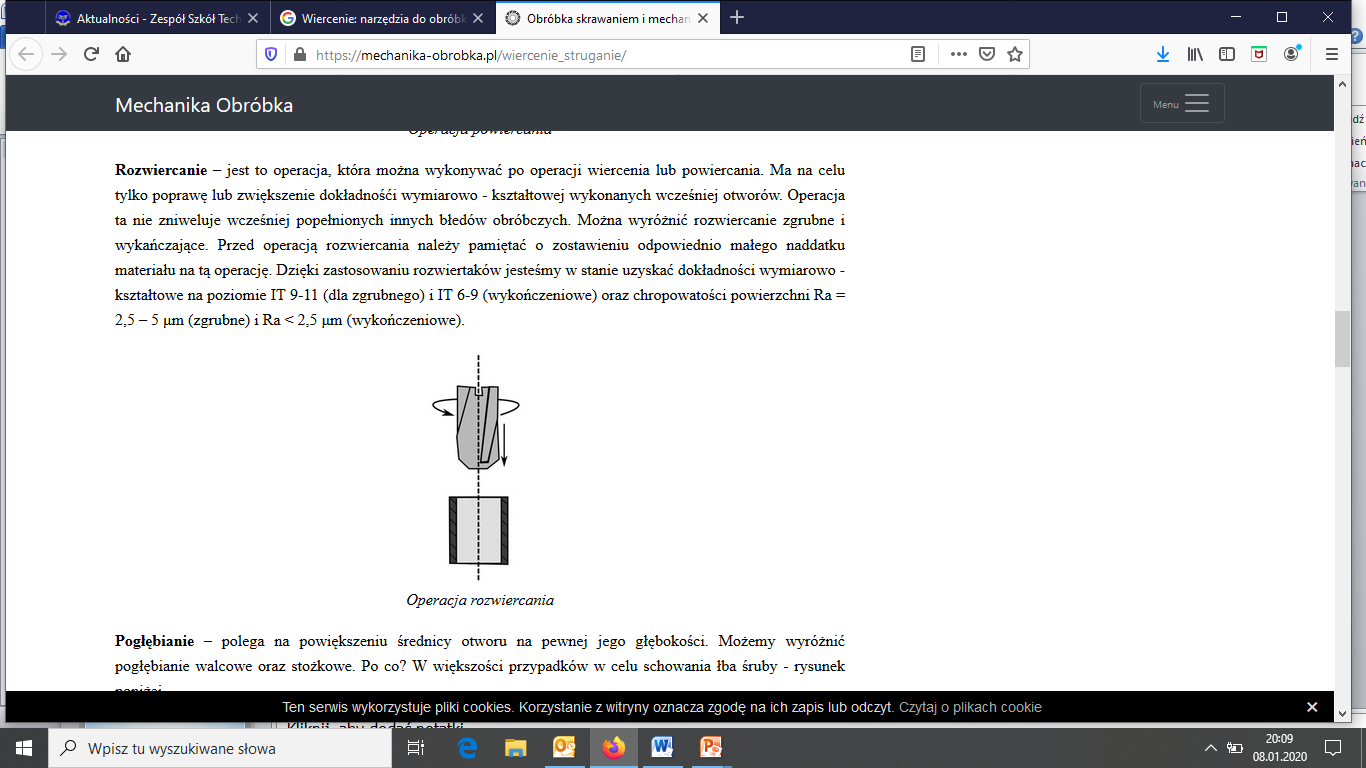 Rozwiercanie – jest to operacja, która można wykonywać po operacji wiercenia lub powiercania. Ma na celu tylko poprawę lub zwiększenie dokładności wymiarowo - kształtowej wykonanych wcześniej otworów. Operacja ta nie zniweluje wcześniej popełnionych innych błędów obróbczych.
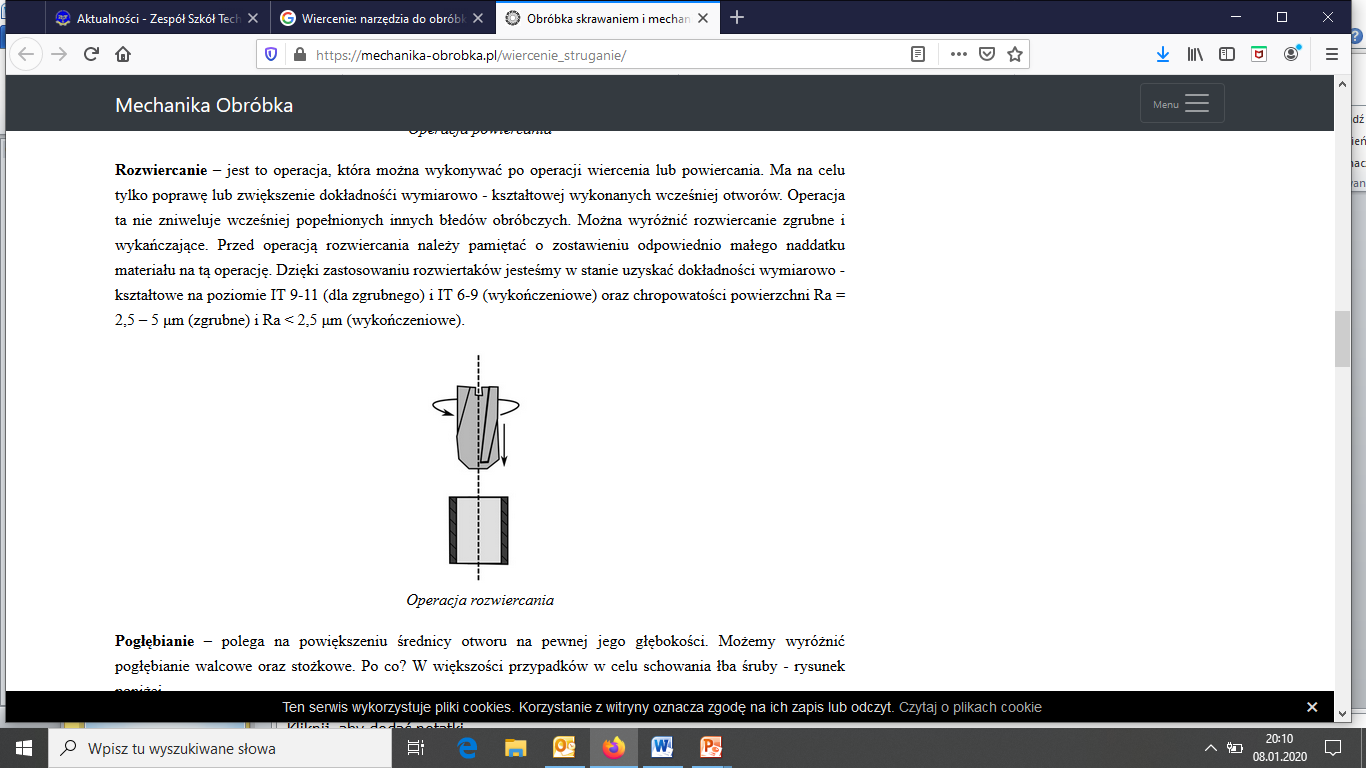 Powiercanie – wykonuje się tylko i wyłącznie w celu powiększenia średnicy wcześniej wywierconego otworu. Ze względu na powstawanie dużych sił podczas wiercenia i problemów z odprowadzaniem ciepła i wiórów - zdecydowanie łatwiej nam najpierw wykonać otwór o mniejszej średnicy a następnie go powiercić. Operacja ta nie ma na celu poprawy dokładności wymiarowej lub pomniejszenia chropowatości.
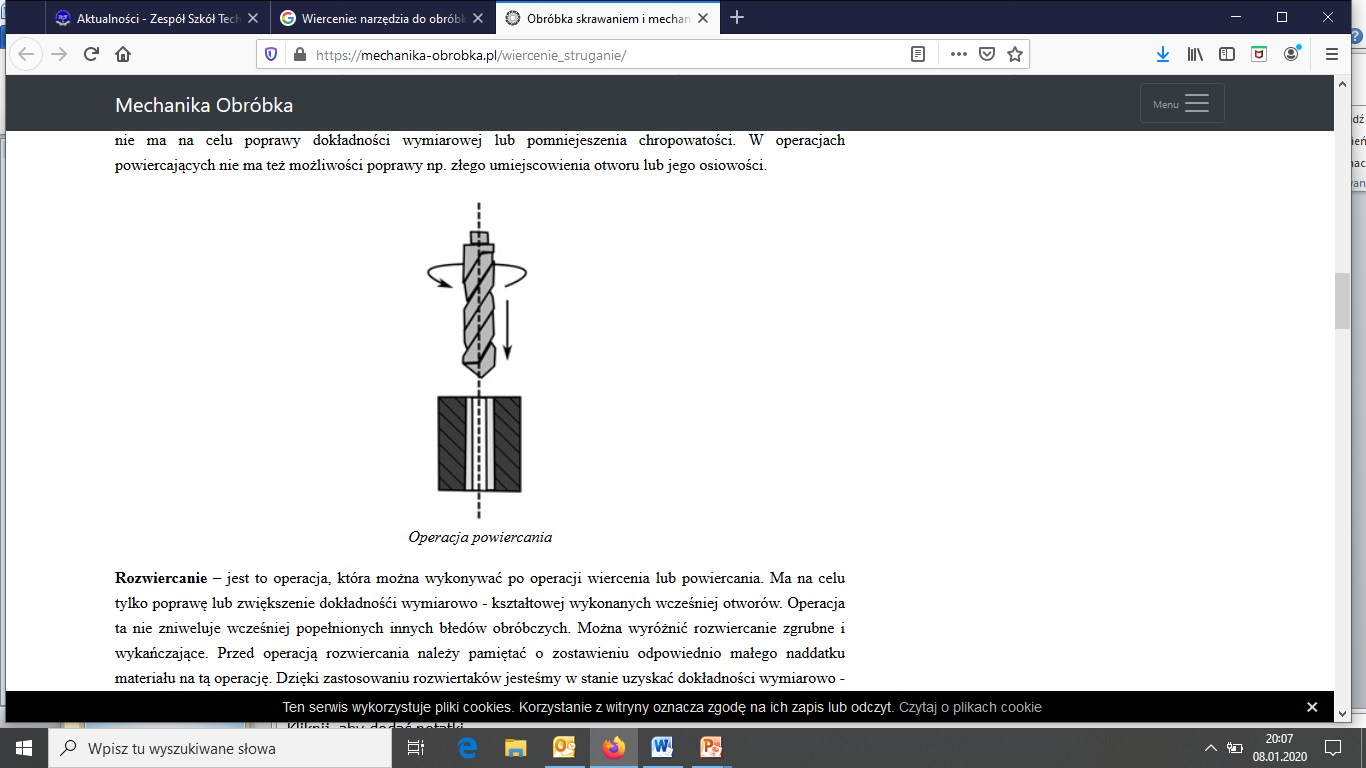 Pogłębianie – polega na powiększeniu średnicy otworu na pewnej jego głębokości za pomocą pogłębiaczy. Możemy wyróżnić pogłębianie walcowe oraz stożkowe.
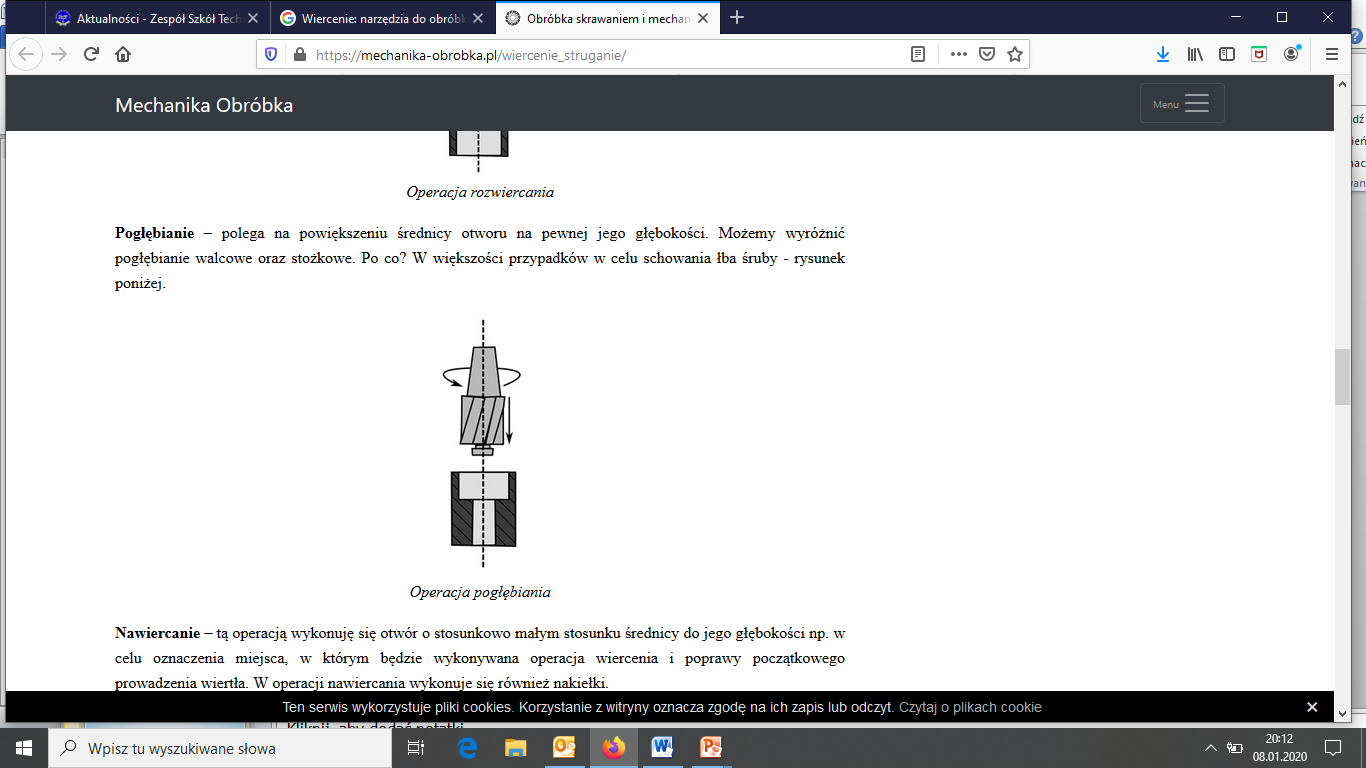 RODZAJE POGŁĘBIACZY:
POGŁĘBIACZ STOŻKOWY (A)
POGŁĘBIACZ CZOŁOWY (B)
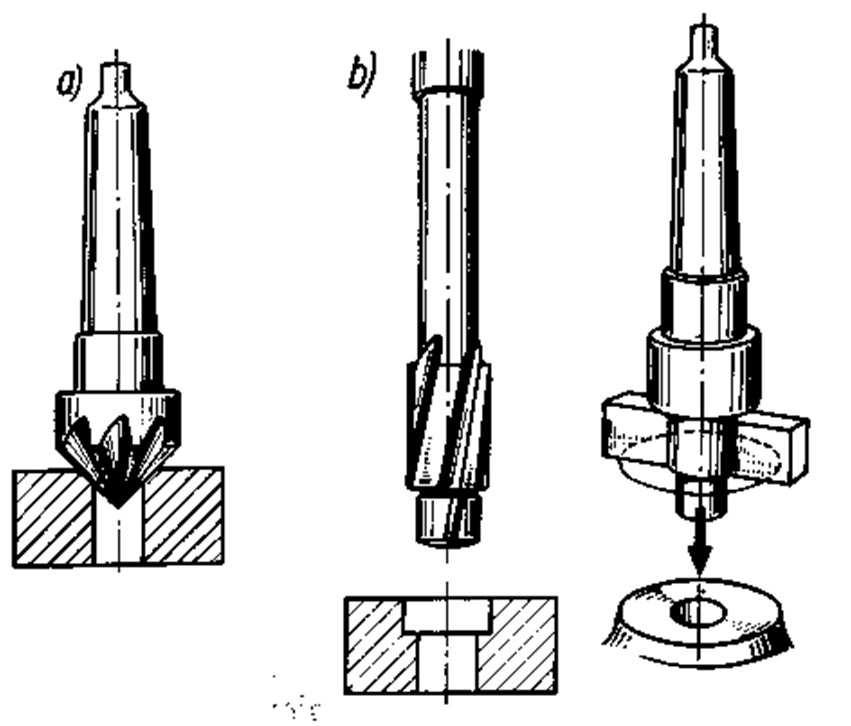 Nawiercanie – tą operacją wykonuję się otwór o stosunkowo małym stosunku średnicy do jego głębokości np. w celu oznaczenia miejsca, w którym będzie wykonywana operacja wiercenia i poprawy początkowego prowadzenia wiertła. W operacji nawiercania wykonuje się również nakiełki.
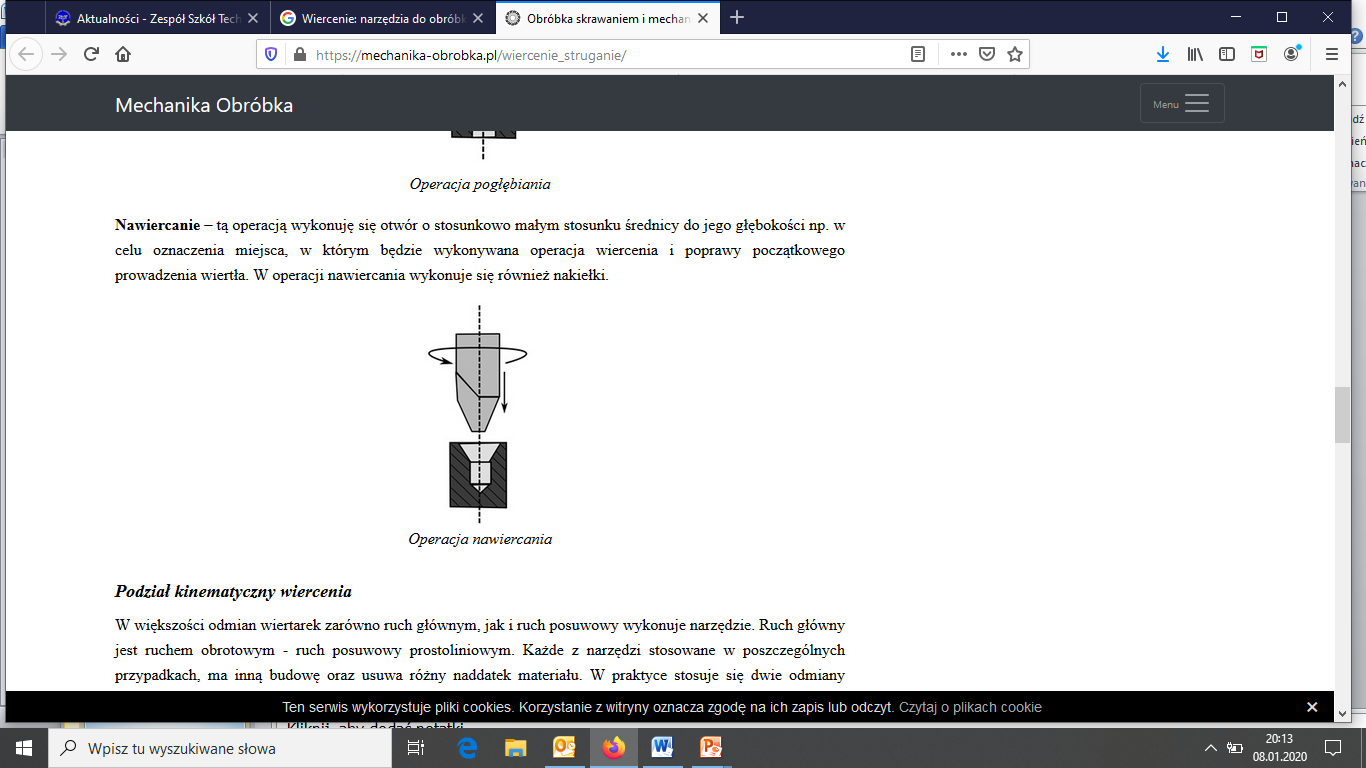 RODZAJE WIERTAREK:
PRZENOŚNE
STOŁOWE
PROMIENIOWE
KADŁUBOWE
WIERTARKI PRZENOŚNE:
RĘCZNE





MECHANICZNE
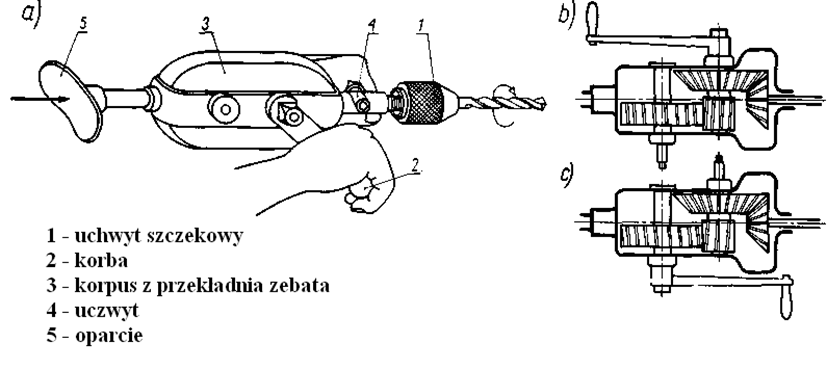 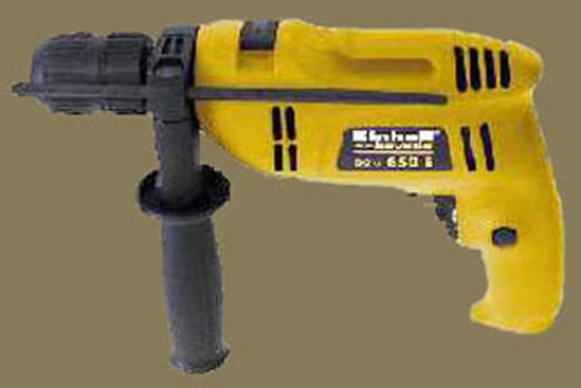 WIERTARKA STOŁOWA– są przeznaczone do wykonywania niewielkich otworów (do Ø 16 mm). Wrzeciono wiertarki stołowej jest napędzane silnikiem elektrycznym i przekładniami pasowymi. Natomiast ruch posuwowy wrzeciona jest dokonywany ręcznie za pomocą odpowiedniej dźwigni
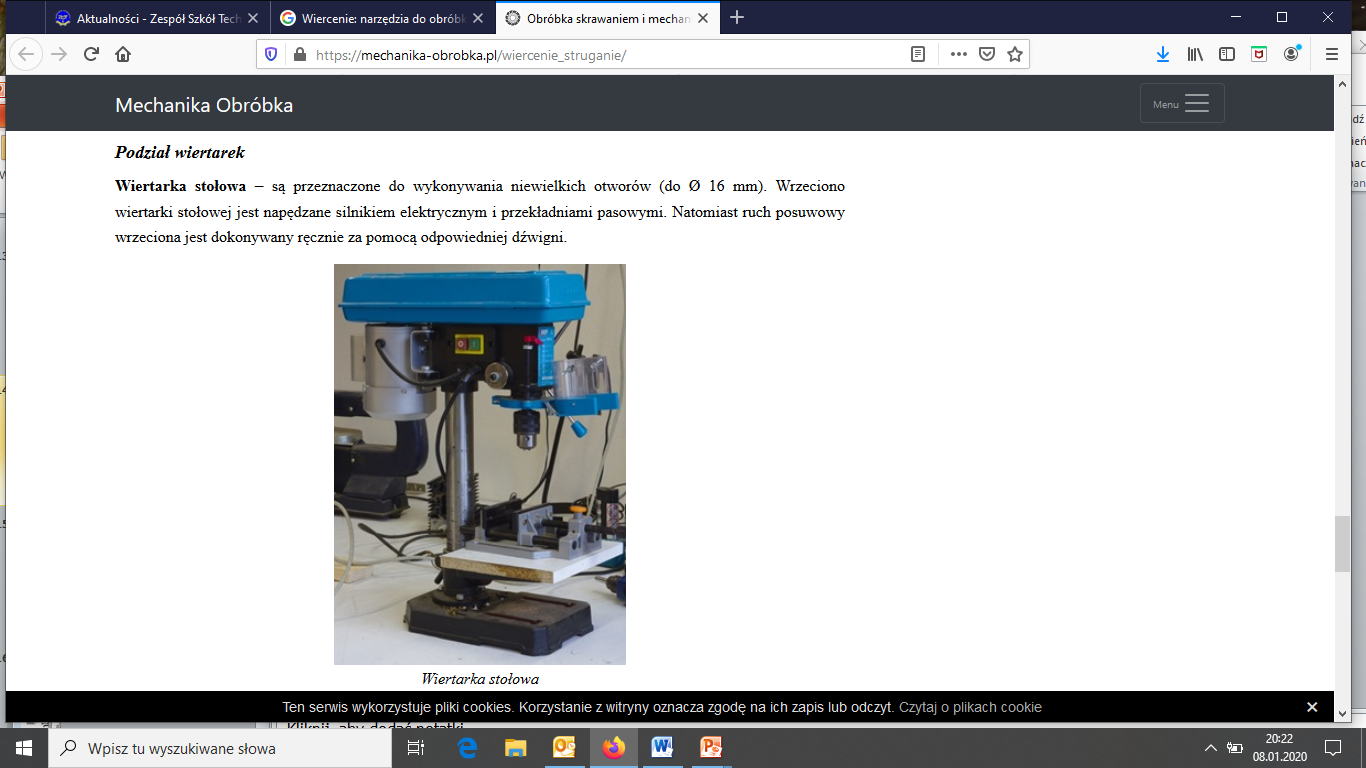 WIERTARKI PROMIENIOWE– są przeznaczone do wykonywania otworów w bardzo dużych przedmiotach, które ze względy na gabaryty i masę ciężko jest mocować na stole - zmieniać ich pozycję czy np. je obracać. Można na stole zamocować przedmiot i za pomocą obrotowego ramienia po promieniu zmieniać pozycję narzędzia względem przedmiotu obrabianego.
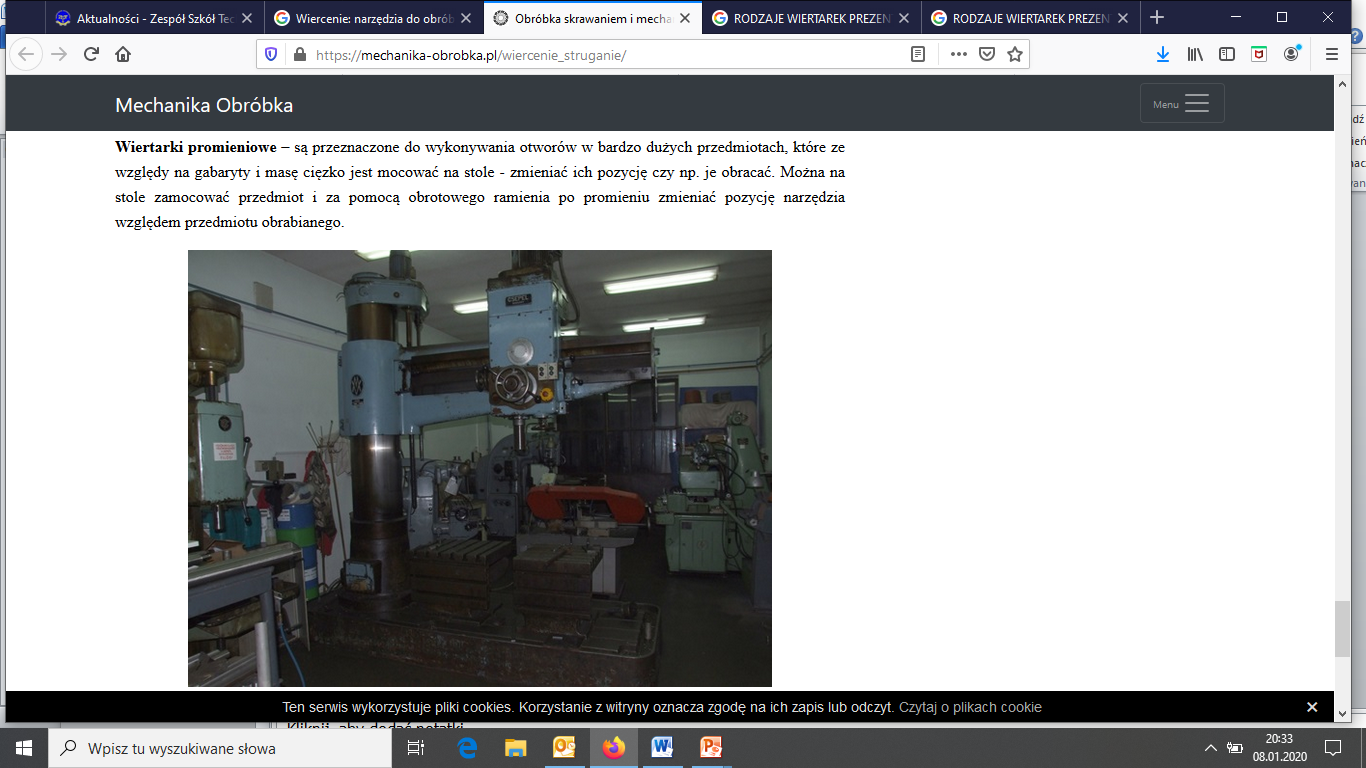 WIERTARKA KADŁUBOWA- powszechnie używana do wiercenia, nawiercania, gwintowania itp. Charakteryzuje ją duża efektywność- dokładność, niski poziom szumów, szeroki zakres prędkości, scentralizowany panel kontroli, łatwa konserwacja i użytkowanie.
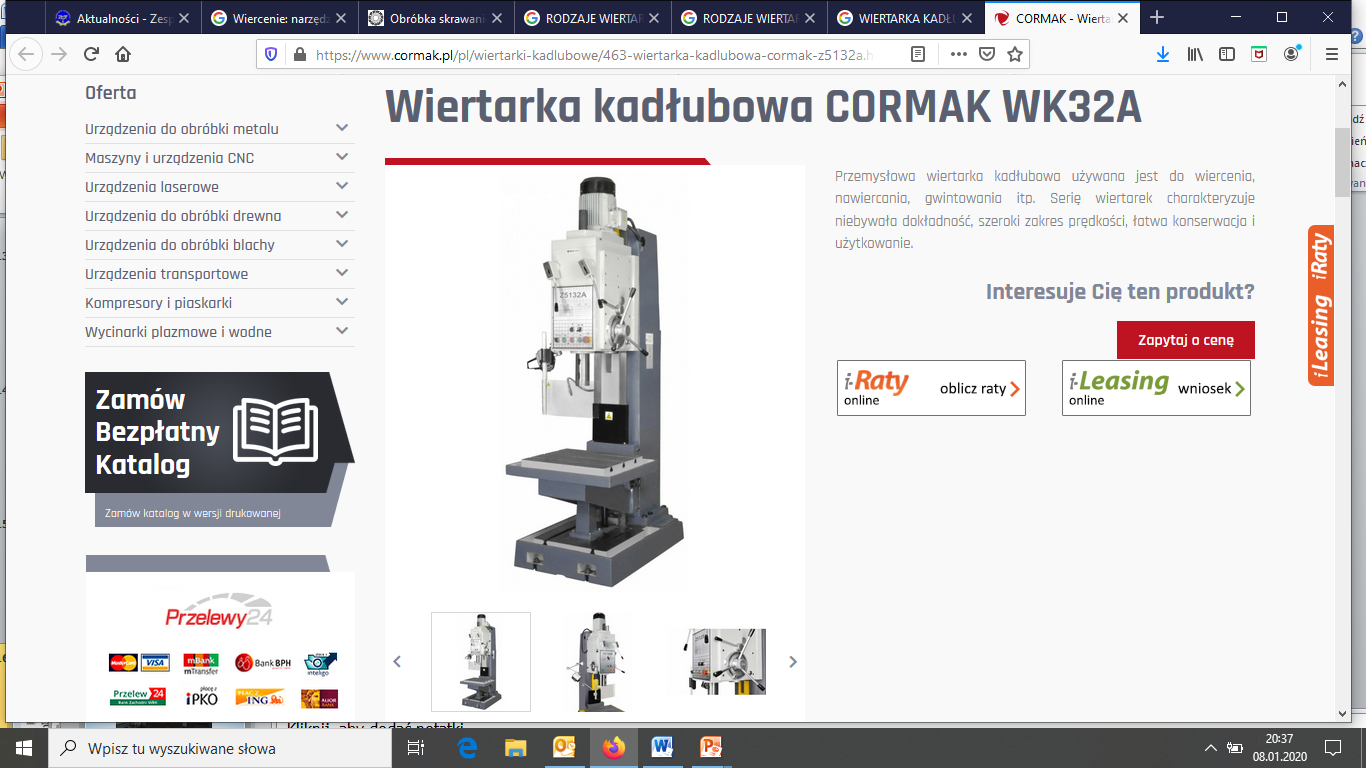 Dziękuje za uwagę.